TECFA
Technologies pour la Formation et l’Apprentissage
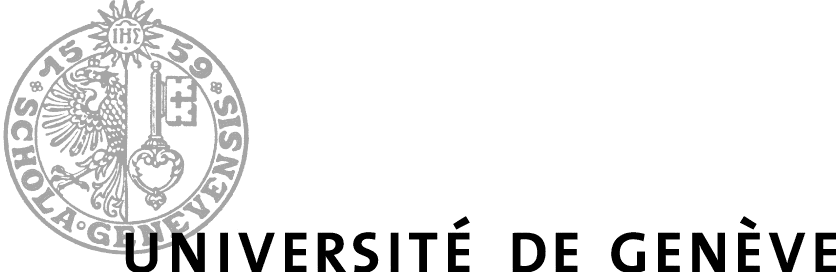 Environnements informatisés 
d’apprentissage :
Définition du projet
UF 74147 

Mireille.Betrancourt@unige.ch
Kalliopi.Benetos@unige.ch
Mercredi 23 Mars 2011
Objectif et structure de la séance
Attentes pour l’évaluation
Rappel objectif et Contenu
Site web et plateforme de travail
Etape 1 du projet : réalisée ou en cours 
Choix du « terrain »
Analyse des besoins de formation
Etape 2 : les didacticiels
Récapitulatif de ce que vous avez retenu
Proposition d’un didacticiel répondant à un besoin de formation de votre terrain
Quelques positions de base
1. Aucune approche n’est la panacée
Dépend du contexte et des besoins de formation 

2. L'efficacité dépend de l’adéquation entre l’outil et la stratégie pédagogique.

3. L'efficacité dépend du design
Mieux vaut un bon module d’enseignement programmé qu'un mauvais micromonde
[Speaker Notes: L’histoire nous montre que l’on est passé d’un approche où l’ordinateur permettait un apprentissage individualisé à une approche où l’ordinater permer de médier les relations entre élèves, support d’activités générant de la connaissance.]
Environnement de travail
Site Web pour le cours :
http://tecfa.unige.ch/tecfa/teaching/aei/
Espace groupes sur Dokeos :
http://dokeos.unige.ch/home/courses/74147/
Environnement de travail : site web
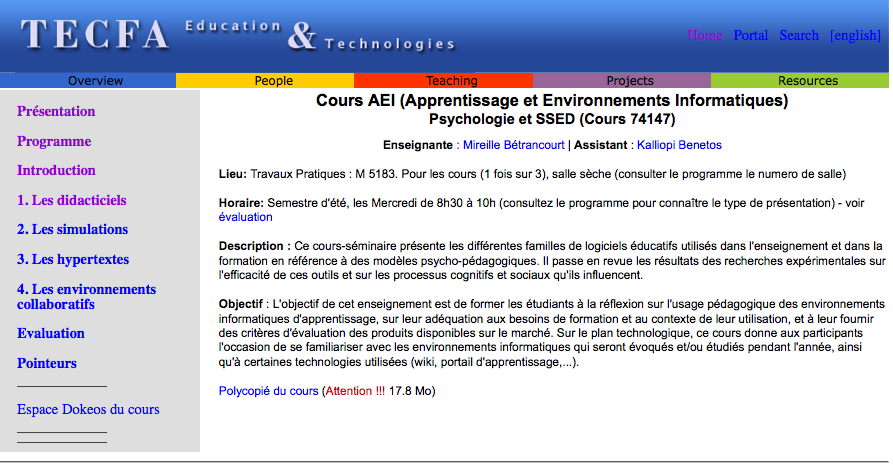 Date et type de séance
Explications sur le projet
Environnement de travail :  dokeos
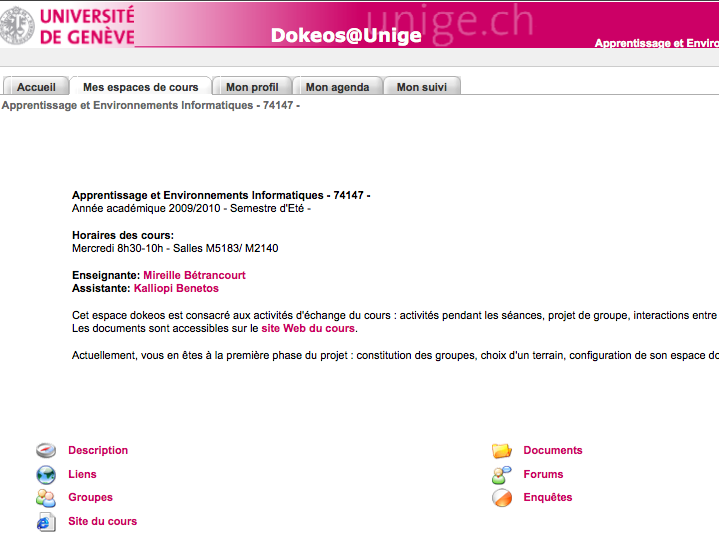 Présentation de l’institution
2 pages
Conclusion : le « meilleur » dispositif pour ce contexte
1-2 pages
Evaluation : rapport de projet
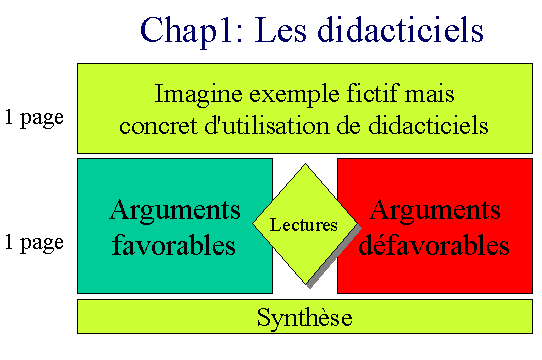 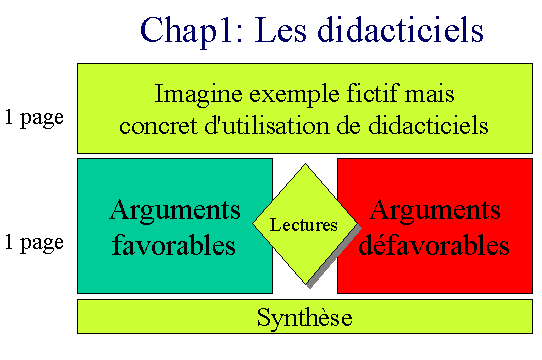 Chap 2 : Micromondes et simulations
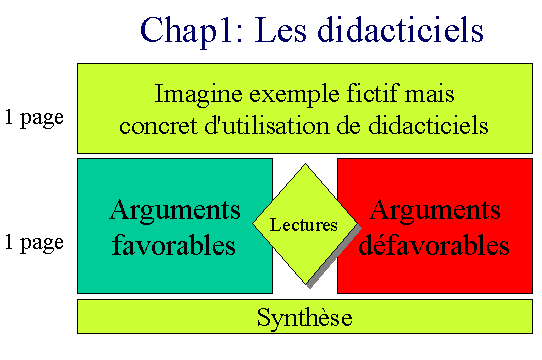 Chap 3: Les hypertextes
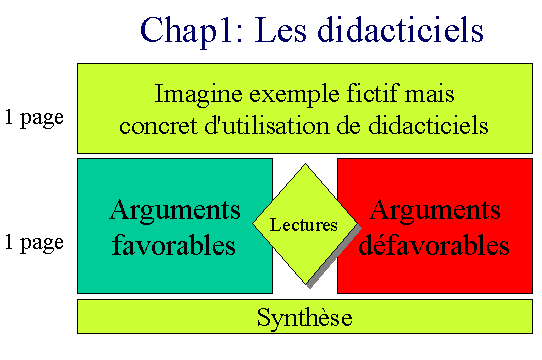 Chap 4 :  Les collecticiels
[Speaker Notes: L’évaluation se base sur l’élaboration d’un projet de groupe (2 min)
Il s’agit d’analyser le potentiel des techno éducatives pour répondre à un besoin de formation dans une institution.
Attention : au moins l’un d’entre vous doit être intégré dans l’institution.
Vous devez décrire ce que chaque approche apporte]
Etape 1 - Description de l’institution et 
de ses besoins de formation
Contenu
Que fait l’institution ?
Quel est le(s) public(s) cible pour votre projet ? 
Quels sont les besoins de formation de ce public ?
 (en termes de composantes déclaratives, procédurales et heuristiques)
Les particularités du contexte ?
Méthode
Interview d’un-e responsable (direction RH, formateur, chef de service…)
Exemple de question : à leur arrivée dans votre institution, sur quels aspects du travail les nouveaux employés ont-ils besoin d’être formés ou de se perfectionner ?
Composantes du besoin de formation
Avec l’exemple « connaître les règles de circulation »
Factuelle

Conceptuelle
Composante
déclarative
Ex : signification d’un panneau
Compétence
À développer
Ex : compréhension de ce qu’implique
un panneau dans un contexte routier
Composante
procédurale
Composante
stratégique
Ex : quelles
manoeuvres exécuter et
comment ?
Ex : que décider dans une situation
routière particulière ?
Composante 
Relationnelle et identitaire
Etape 2 – Proposition d’un didacticiel
Pour chaque famille de logiciel:
Prenez le temps de récapituler pour vous (pas dans le rapport) ce que vous avez retenu de la famille explorée (caractéristiques, type d’activité, modèles d’enseignement-apprentissage)
identifiez à quels besoins de votre terrain pourrait répondre ce type de logiciel
Proposez un exemple concret de logiciel à développer : objectif, contenu, structure et exemples d’activités
Décrivez la mise en œuvre du dispositif de formation : durée, modalités, etc.
Sur la base de la littérature conseillée, argumentez les avantages et inconvénients du logiciel proposé en fonction des objectifs de formation visés et du contexte
[Speaker Notes: L’histoire nous montre que l’on est passé d’un approche où l’ordinateur permettait un apprentissage individualisé à une approche où l’ordinater permer de médier les relations entre élèves, support d’activités générant de la connaissance.]
Etape 2- Schéma
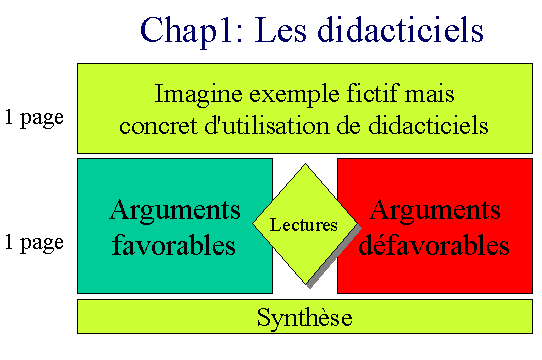 [Speaker Notes: L’évaluation se base sur l’élaboration d’un projet de groupe (2 min)
Il s’agit d’analyser le potentiel des techno éducatives pour répondre à un besoin de formation dans une institution.
Attention : au moins l’un d’entre vous doit être intégré dans l’institution.
Vous devez décrire ce que chaque approche apporte]
Environnement de travail : site Web
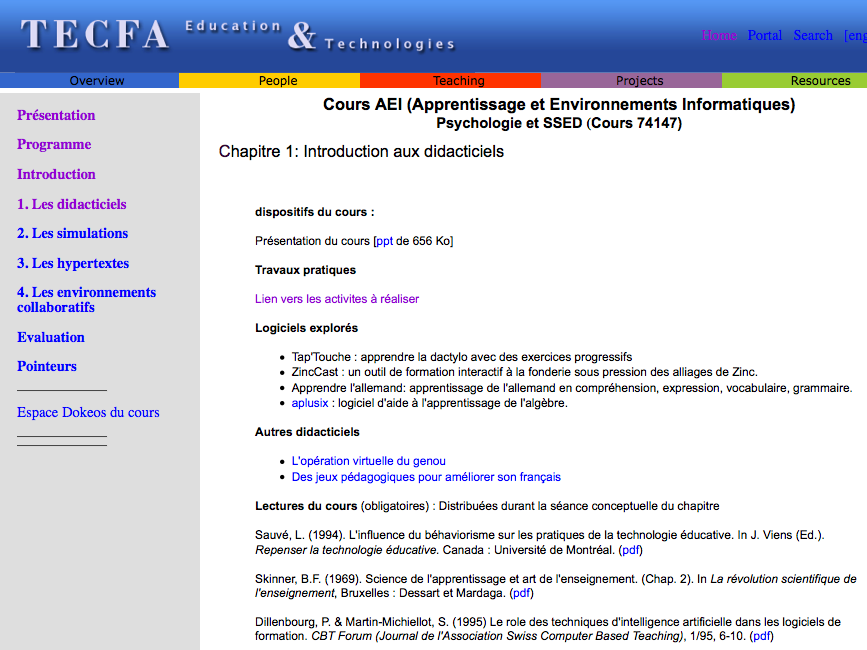 Ppt de support au cours
Activités prévues durant la séance
Liens vers lectures obligatoires
A vous de jouer !
Dans vos expace de groupe Dokeos

 Si ce n’est pas déjà fait, créer un document intitulé « Choix du terrain X  et analyse des besoins de formation »


 Créer un document intitulé « Idée de didacticiel »
Rédigez ce qui est demandé Diapo 11
Création d’un document dans dokeos
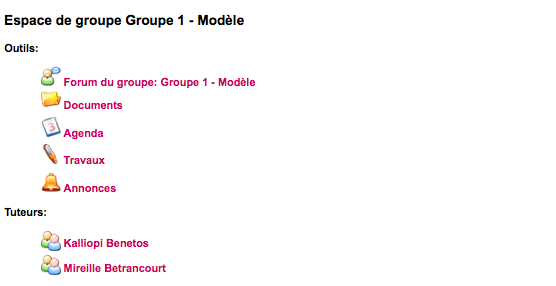 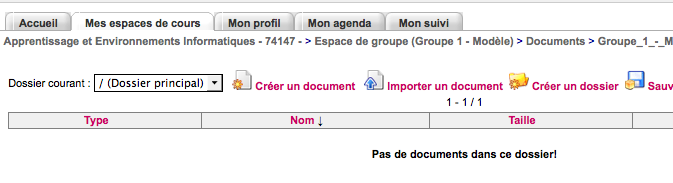 Création d’un document dans dokeos
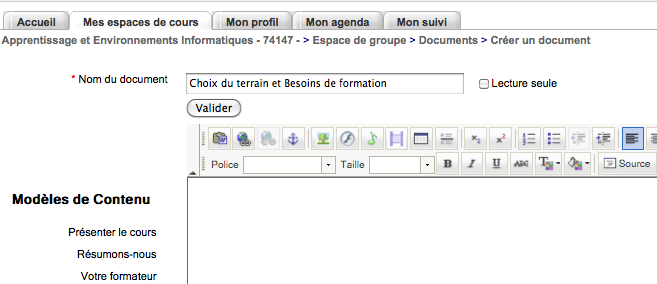 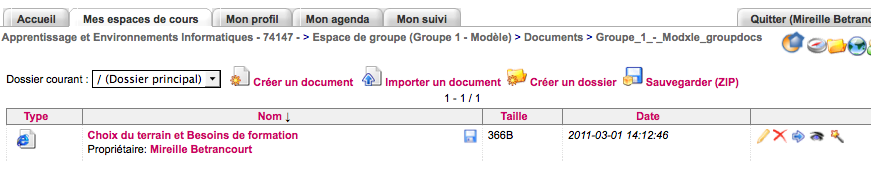